Recovering from COVID
ENTER YOUR PRISON NAME
COVID recovery: the national picture
Community restrictions are lifting – we need to maintain legitimacy but balance this with safety 
All prisons will continue to work with headquarters and public health authorities to make decisions about how to ease restrictions
No prison will be pushed to reintroduce activities – we know staff and people in prison have had a frustrating year and need time to adjust and build up resilience
We don’t want to return to pre-COVID regimes. We will use this opportunity to look at how we can do things differently so activates feel more meaningful and structured
We may need to introduce additional restrictions if outbreaks increase
Our experience
PLEASE INCLUDE YOUR LOCAL PICTURE – 
outbreaks, any staff or prisoner losses, innovation you are proud of
Reducing the risk of COVID
We need to continue to follow these core principles to prevent the spread of COVID. This is what we have been advised to do by public health colleagues:
Testing 
Testing supports early identification of people with no symptoms. It helps prevent COVID coming into the prison but helps prevent you catching it and taking it home.
There are now multiple ways you can be tested, at work and in the community. It may be annoying to have to repeat tests but it helps keep us all safe and we should take it as seriously as do other security measures such as checking gates are locked.
Vaccination
Staff and prisoners will be vaccinated in line with the community prioritisation rather than occupation. You might be offered a vaccination based on age, caring responsibilities, learning difficulties, medical vulnerabilities or because you live with someone who is medical vulnerable.
Please update SOP or get your manager to update SOP if you have had the vaccination or been offered it and declined. This just helps us understand how much protection the prison has – the data isn’t used for any other purpose.
Mask wearing
Please continue to wear your mask where it is mandated and at other times if it makes you feel more comfortable.
Encourage those in prison to wear these when they are asked to.
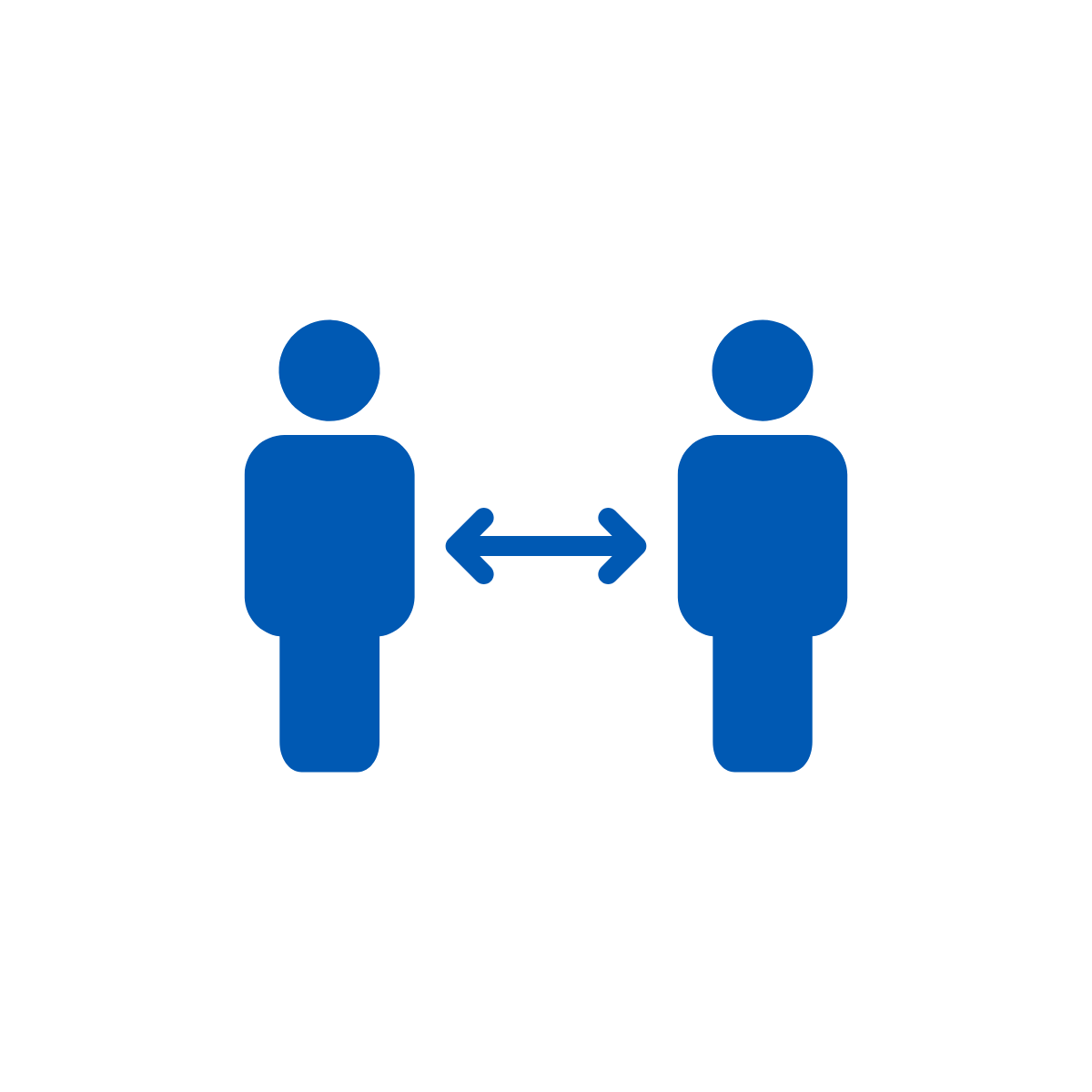 Physical distance
We need to continue to keep our distance from other people and making sure people in prisons are not mixing in large groups will be a main part of our recovery.
But we also need to continue to follow these rules ourselves no matter how hard it is. 
Hygiene
Always cover your mouth when your cough and throw your tissue in the bin. Avoid touching your face where possible.
This doesn’t just help prevent COVID, it helps prevent other illness from spreading as well
Ventilation 
As the warmer weather arrives, we should try and open more doors and windows or have meetings outside where possible.
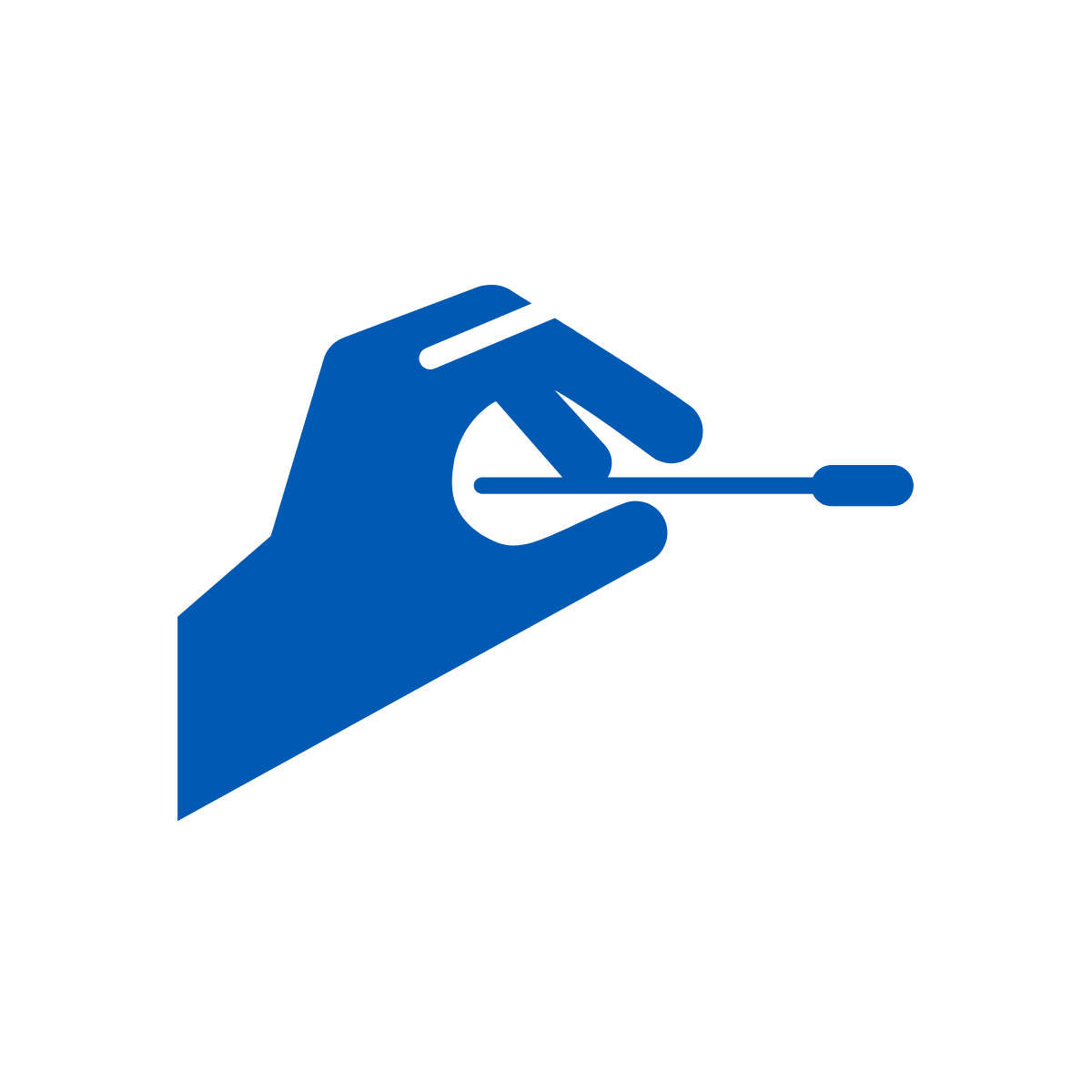 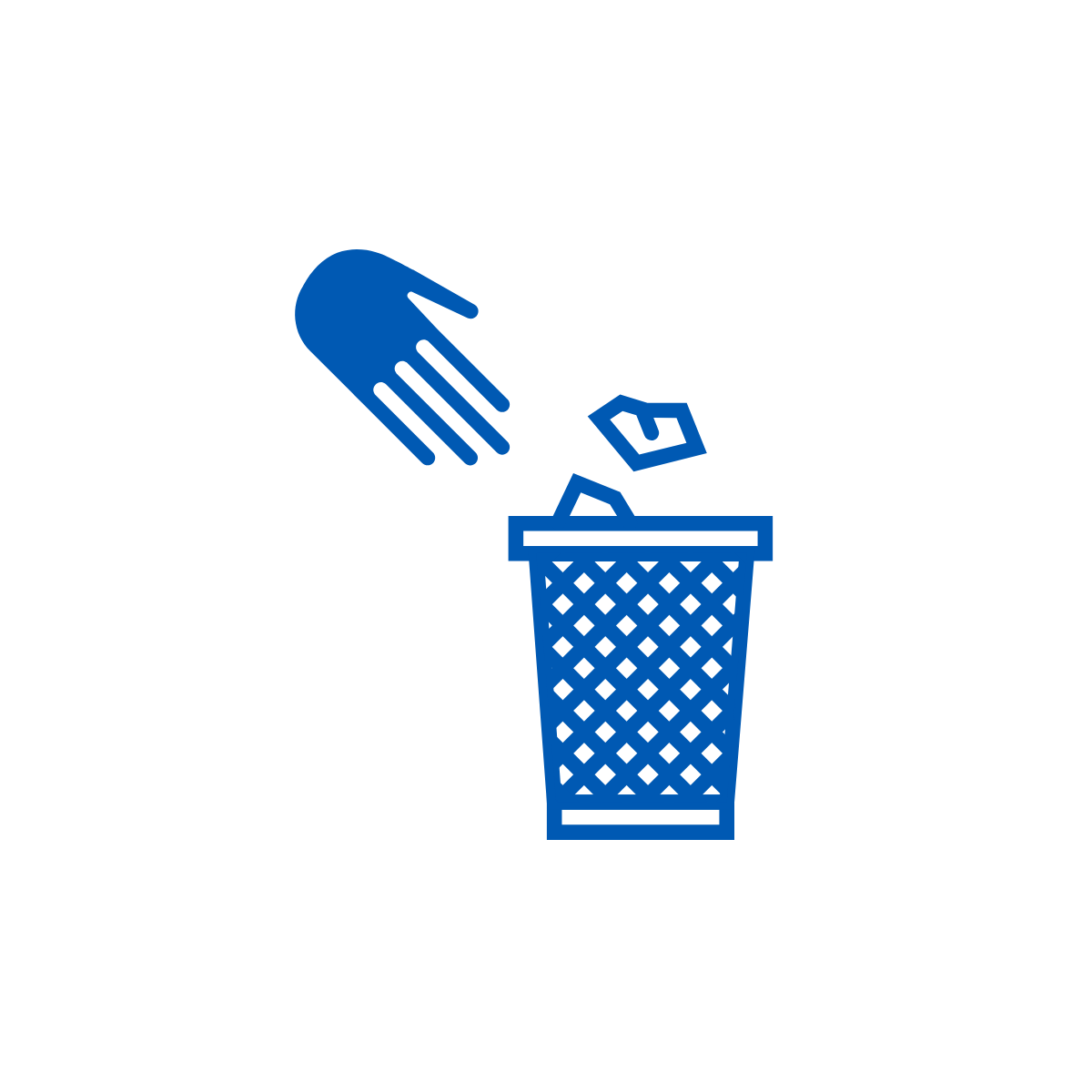 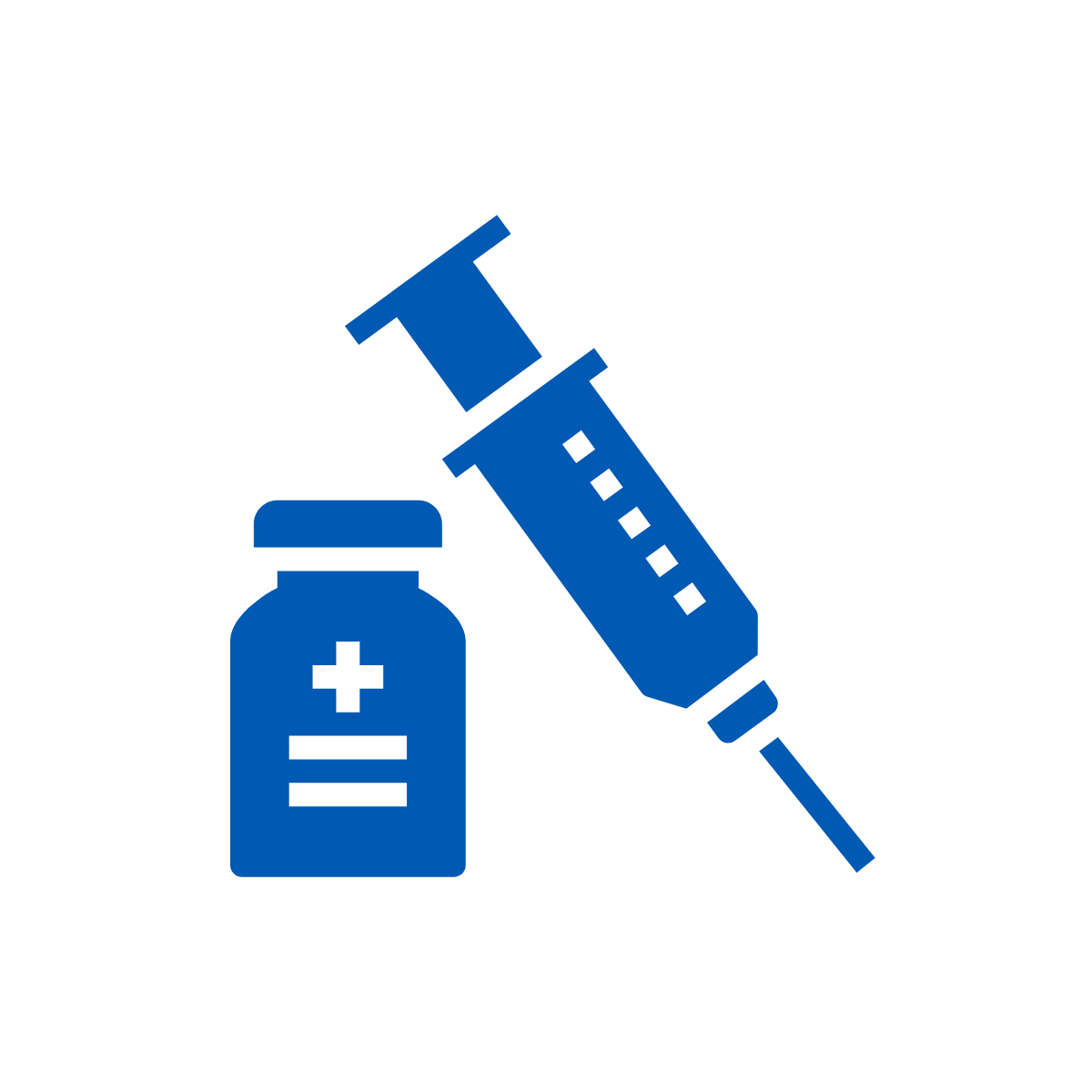 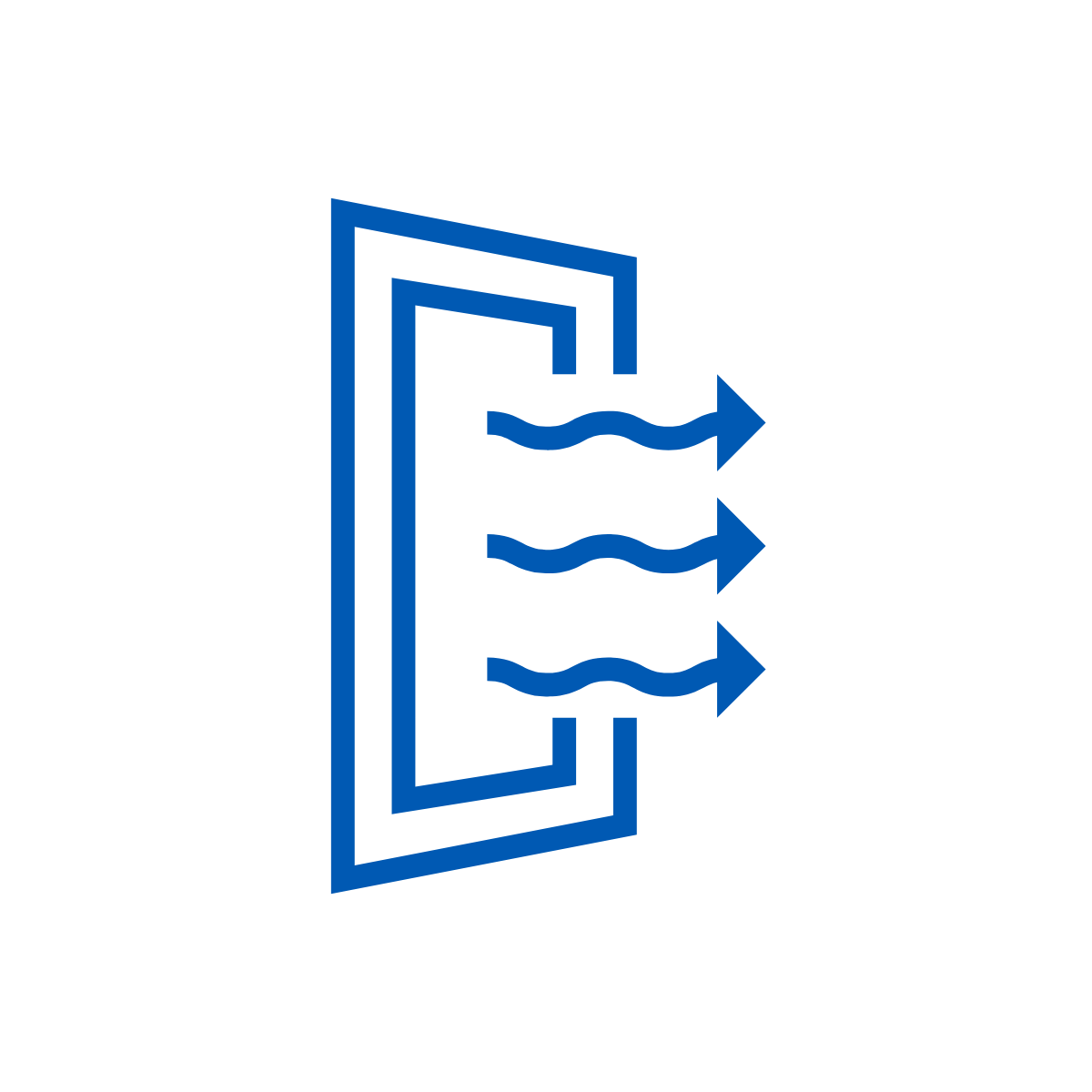 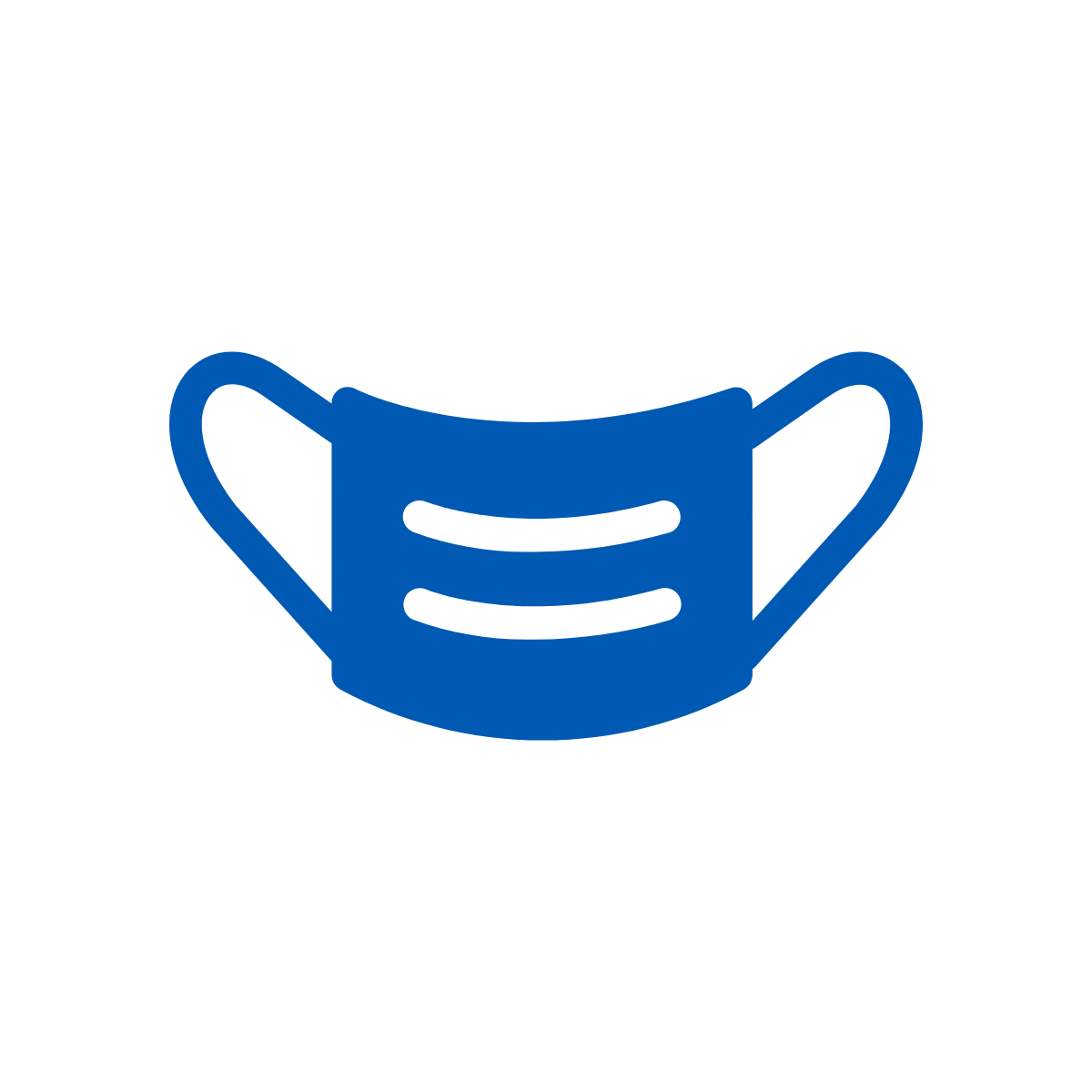 HMPPS recovery priorities
There are four priorities for recovery that everyone working in the Prison Service will focus on.
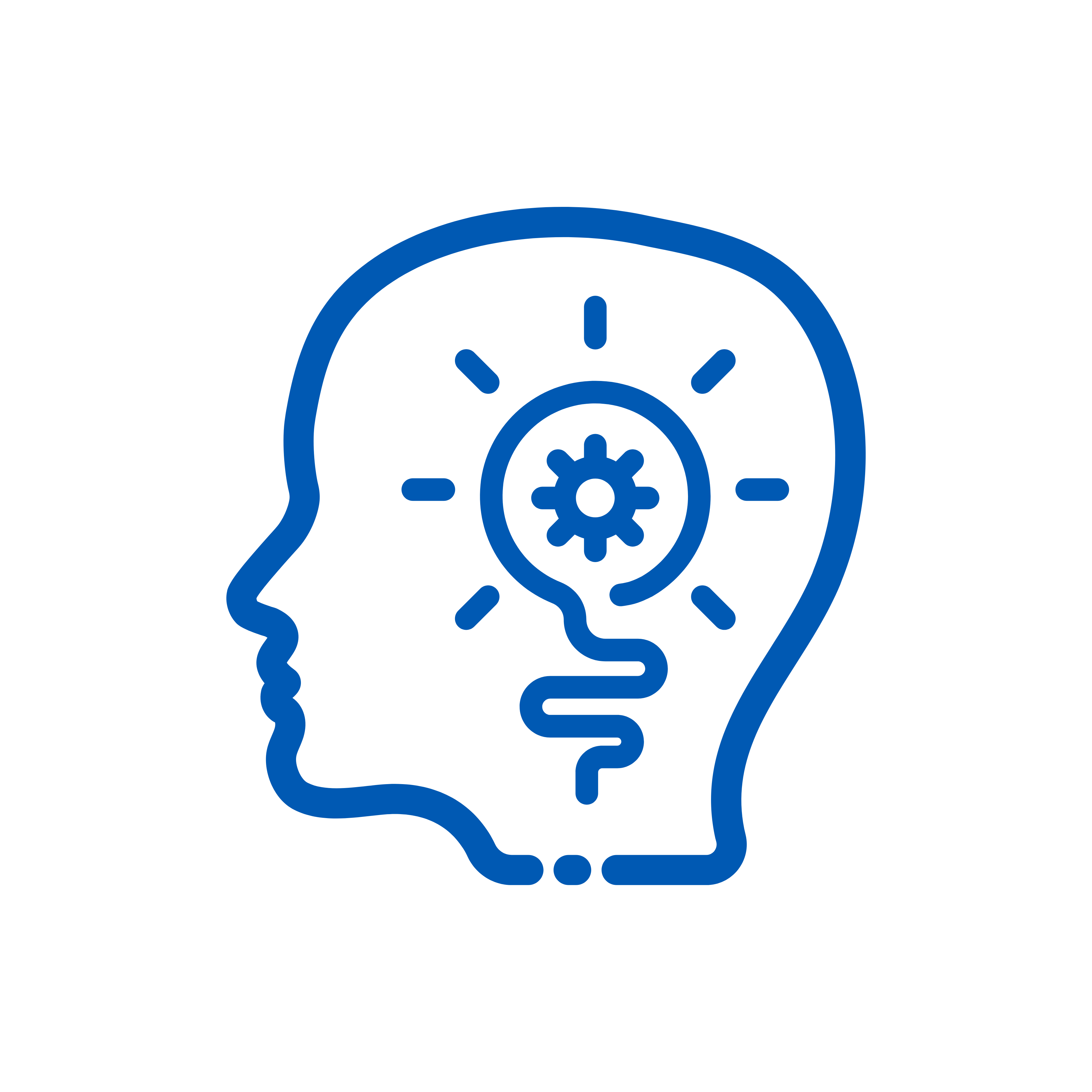 Staff confidence, capability and wellbeing
Build on existing wellbeing strategies to reduce fatigue, support staff confidence, provide development and training and increase wellbeing
Ensuring adequate staffing levels to deliver regimes

Prisoner and child wellbeing 
Prioritising family contact and making regimes meaningful 
Focusing on keywork and reinforcing rehabilitative culture
Sentence progression
Rehabilitative activities including education and OMiC rollout
Ensuring access to transition and resettlement support

Building the pathway to reform
Tacking areas where COVID has disrupted activity
Focus on purposeful activities and digital reforms
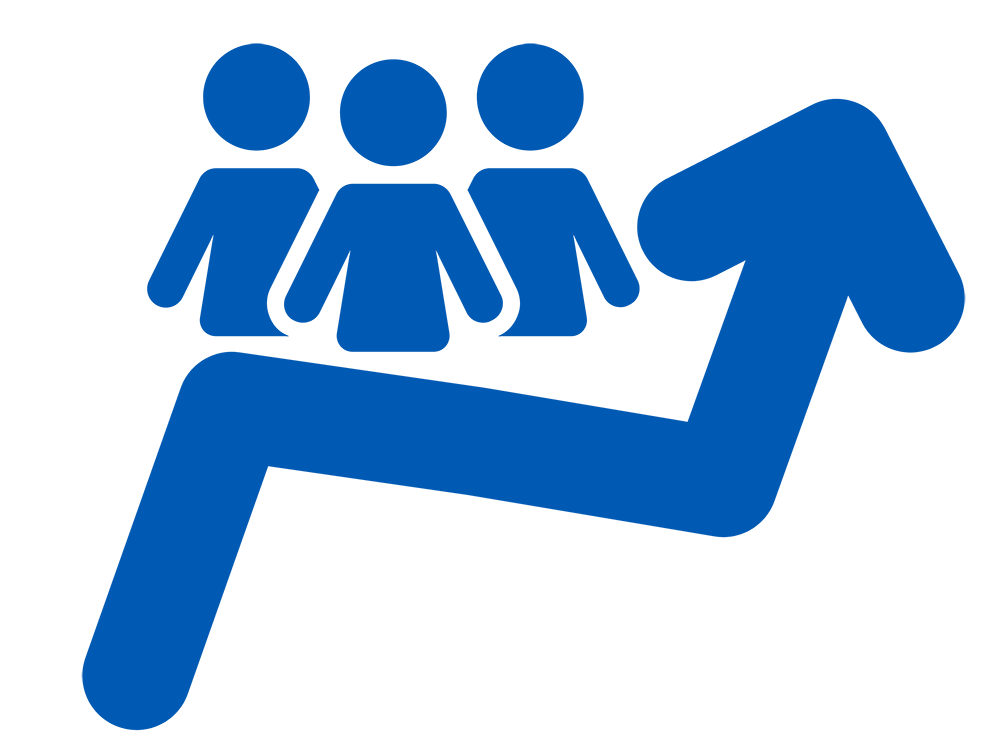 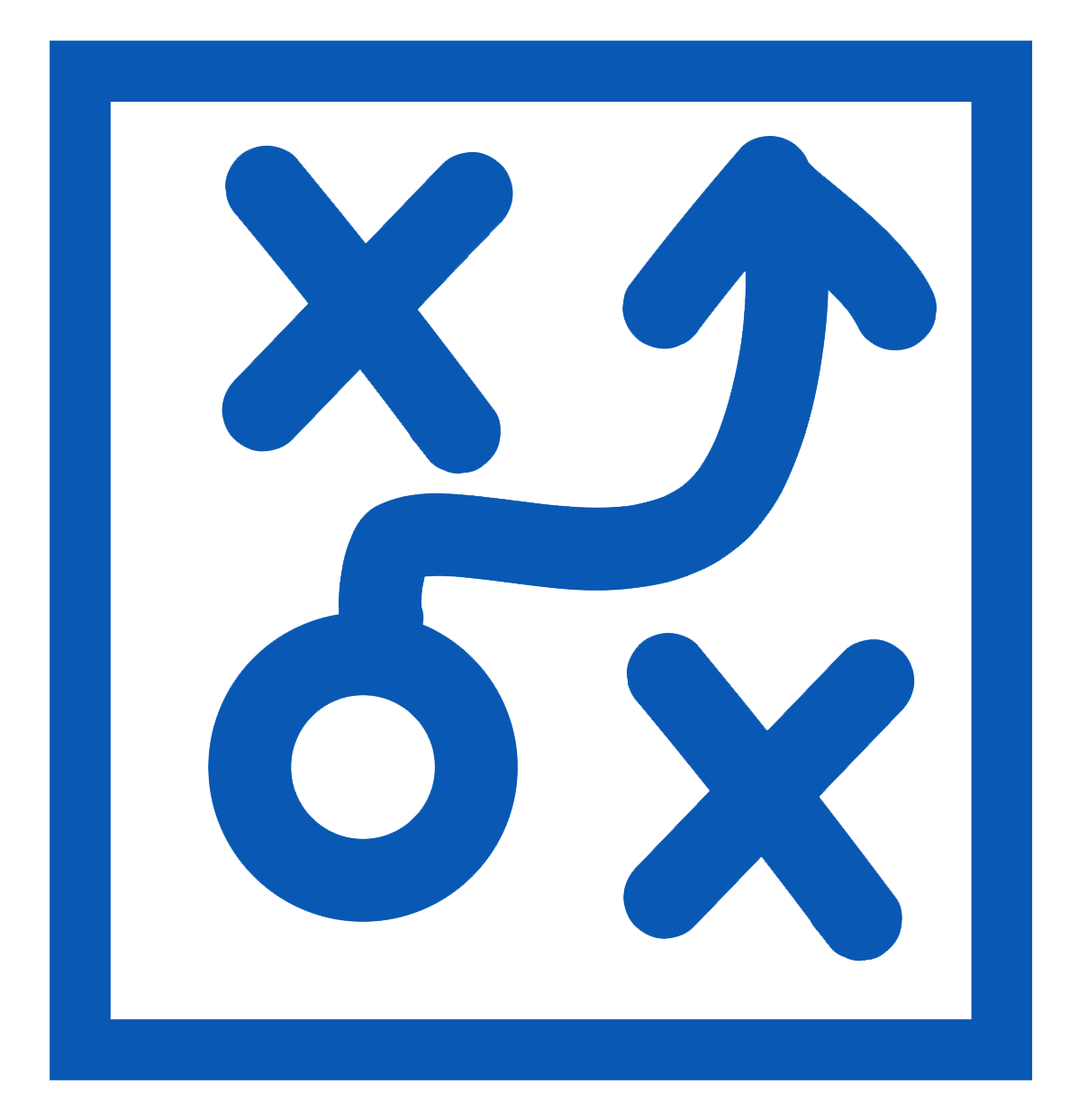 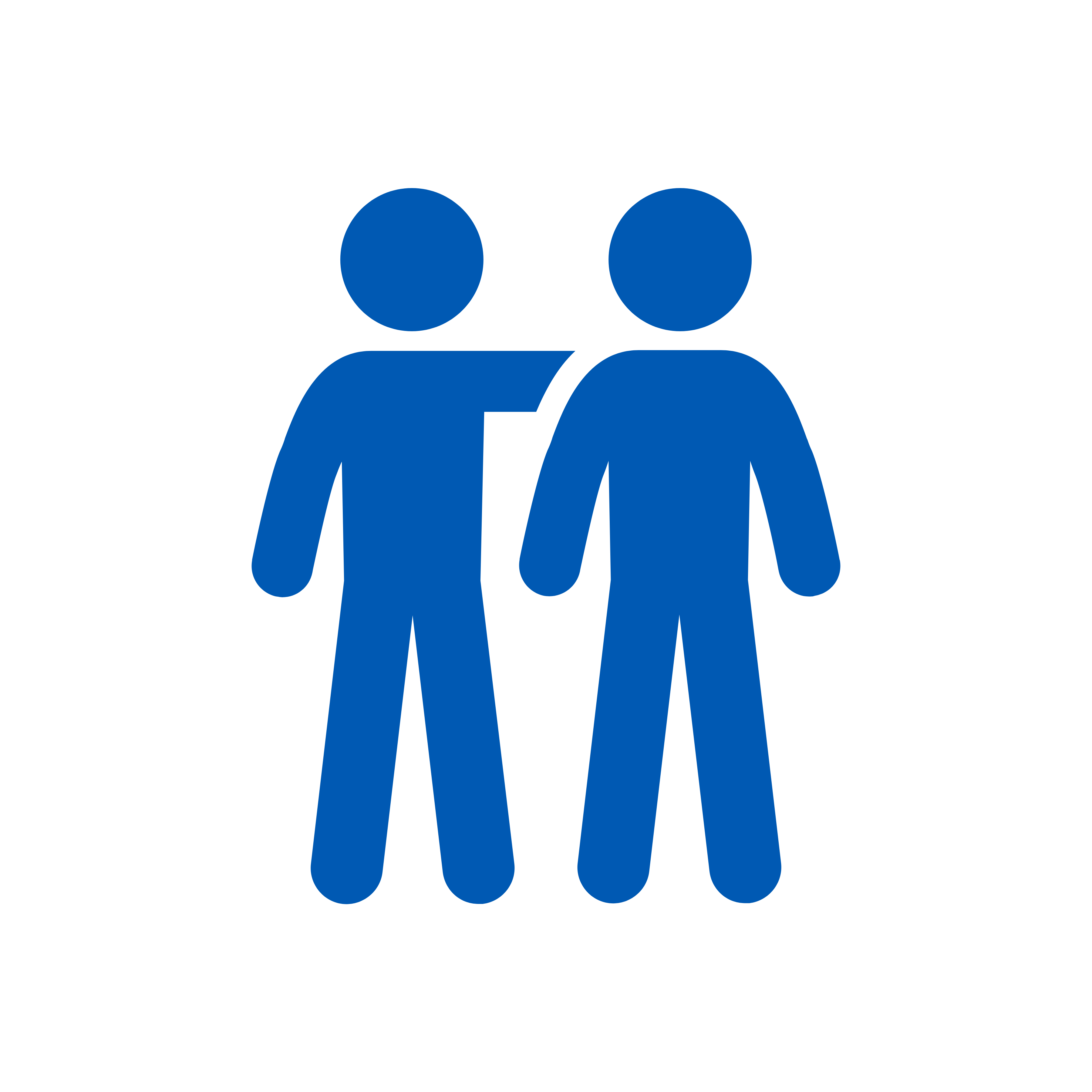 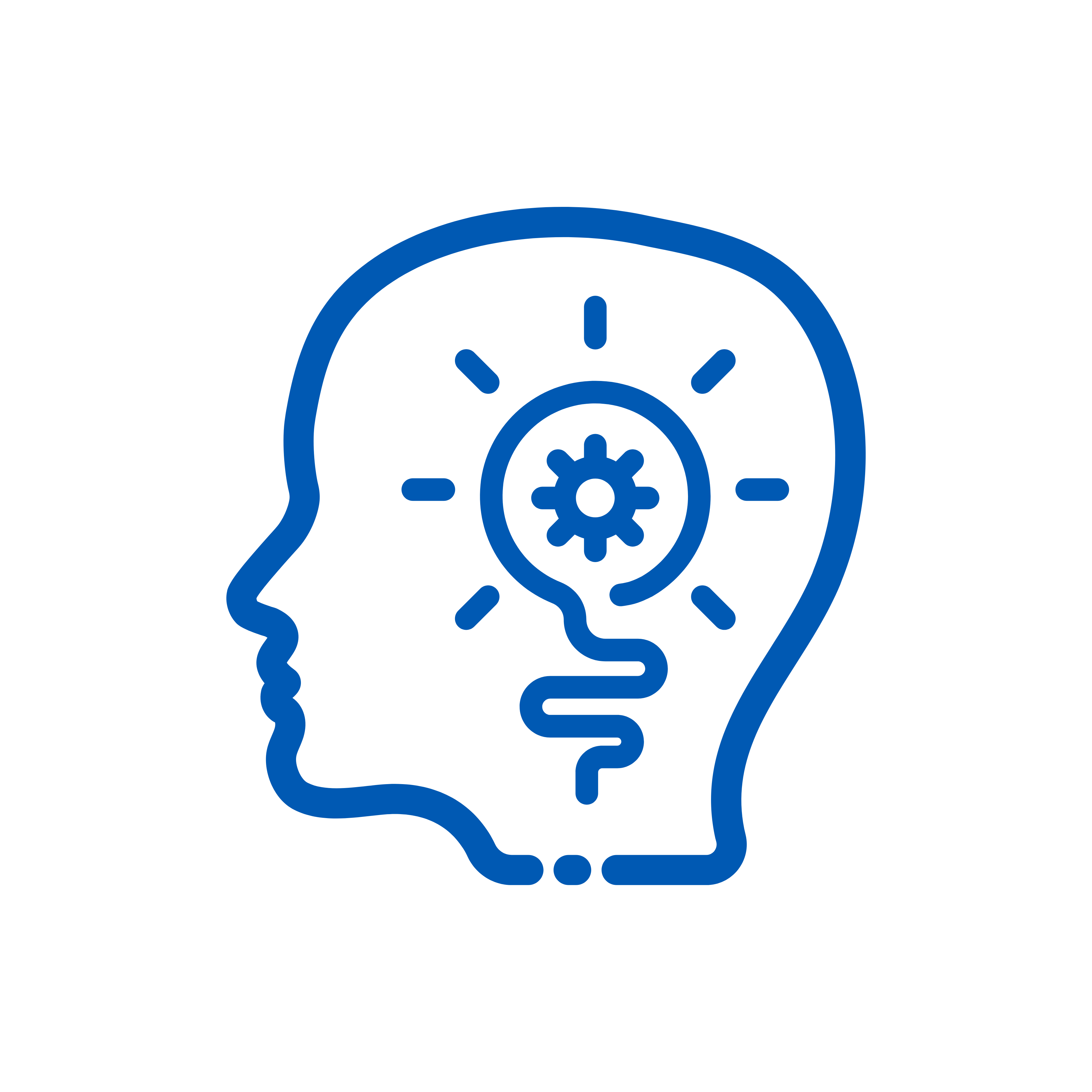 Staff confidence, capability and wellbeing
PLEASE ADD YOUR LOCAL REFLECTIONS
Prisoner and child wellbeing
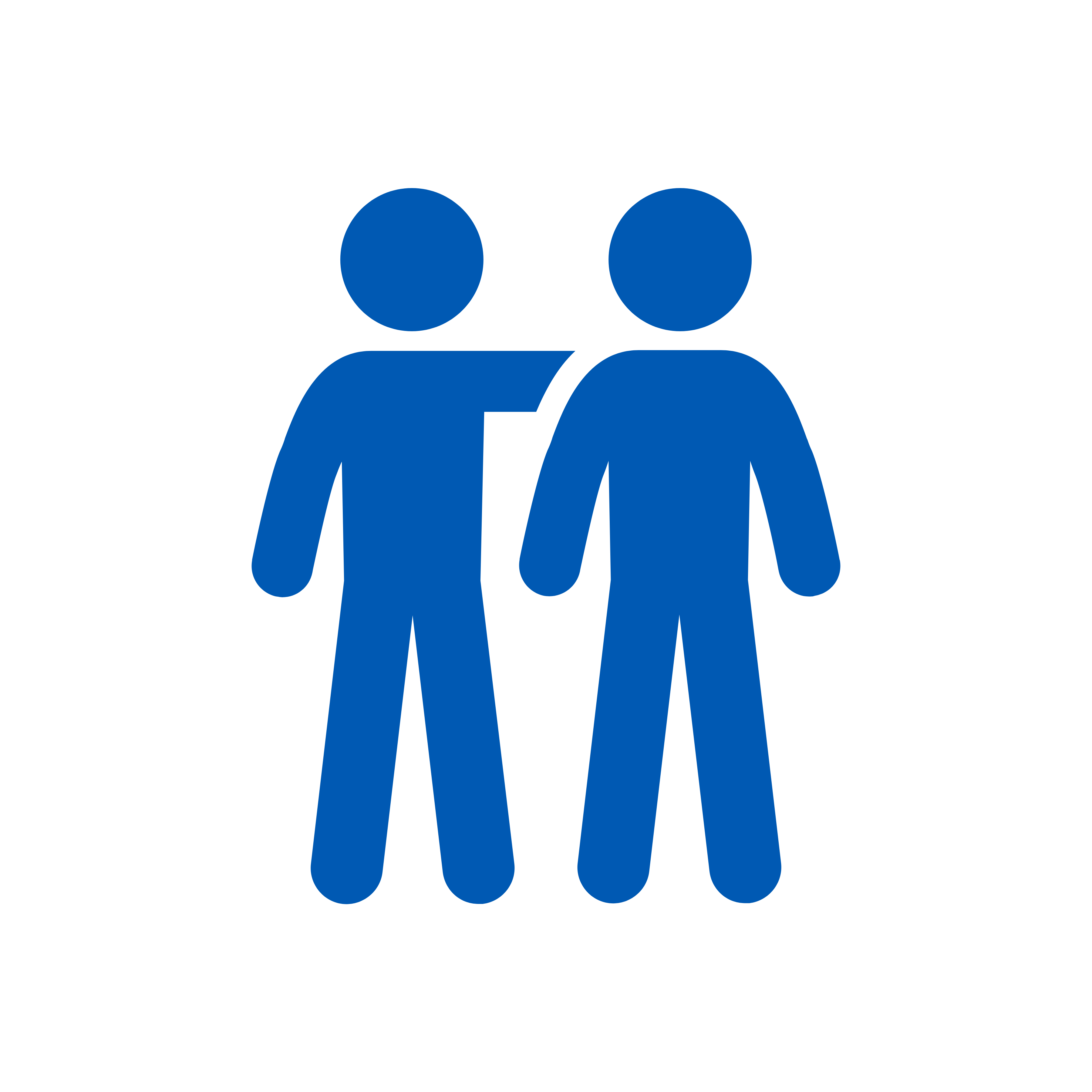 PLEASE ADD YOUR LOCAL REFLECTIONS
Sentence progression
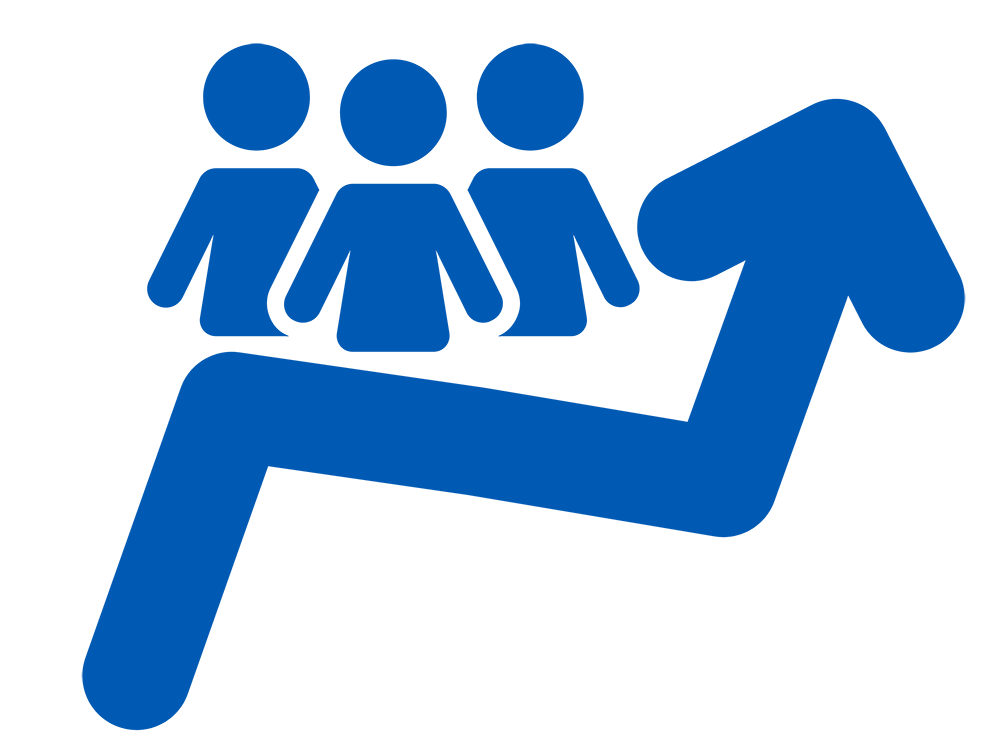 PLEASE ADD YOUR LOCAL REFLECTIONS
Building the ‘pathway to reform’
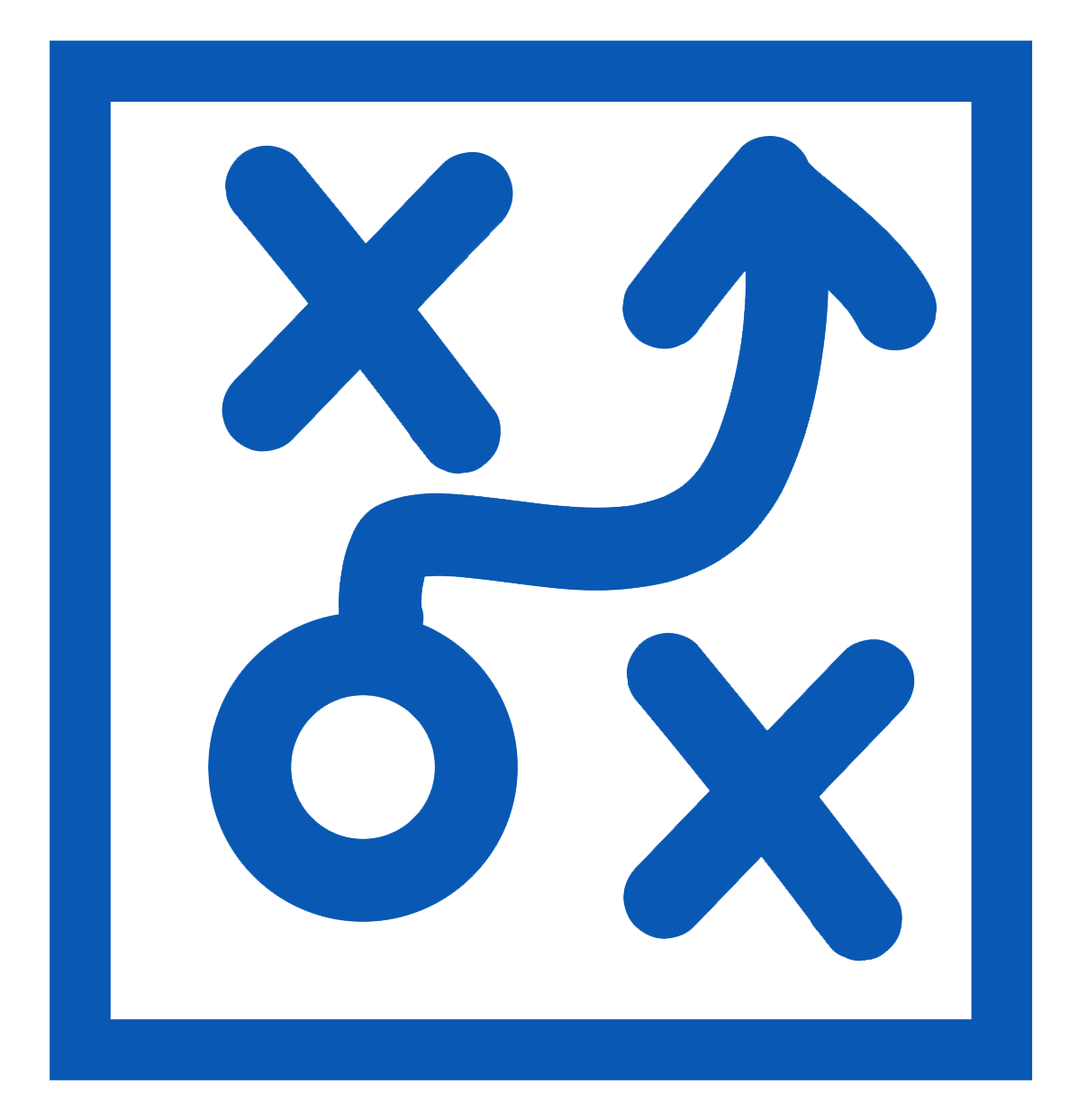 PLEASE ADD YOUR LOCAL REFLECTIONS